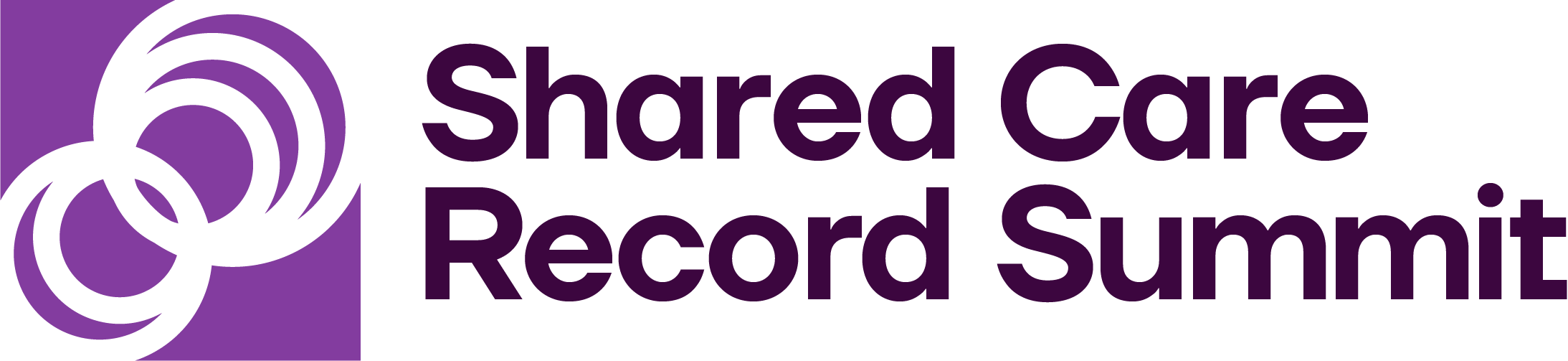 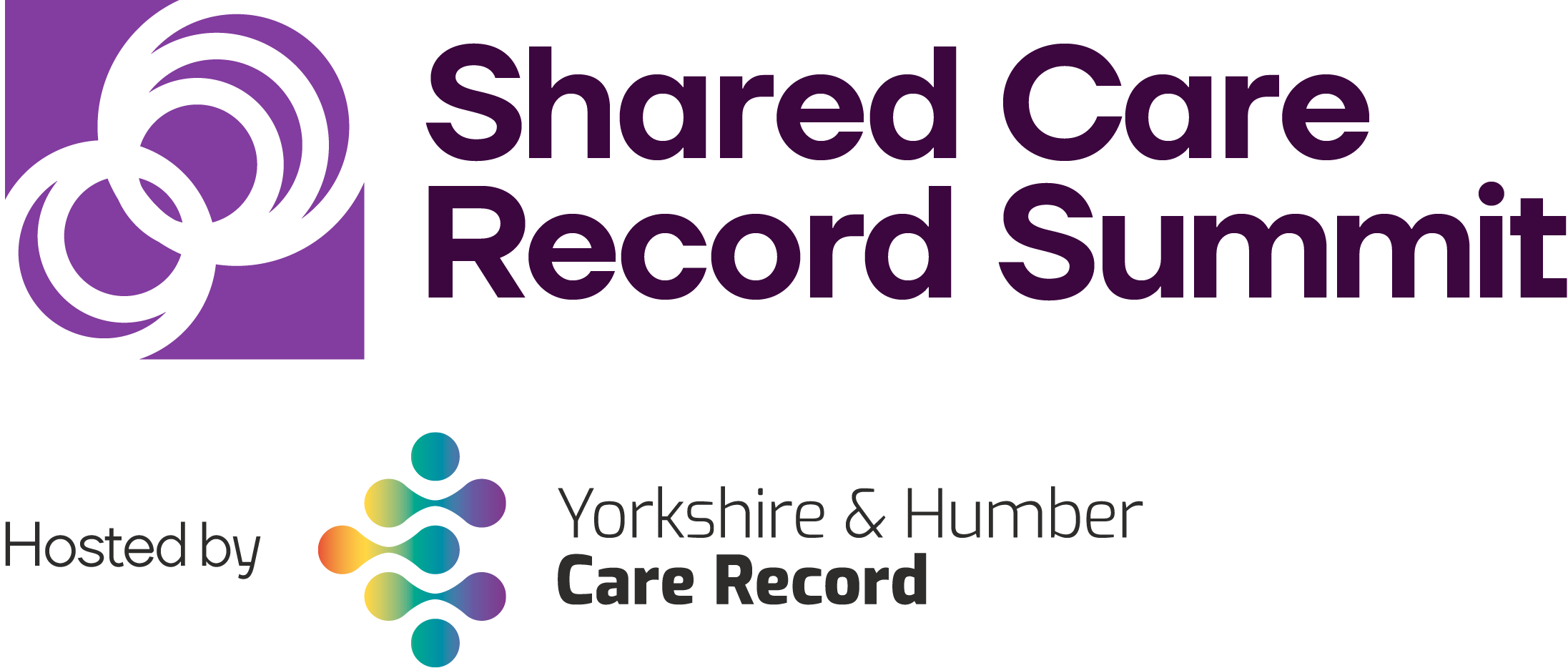 20th – 21st March 2023, The Queens Hotel, Leeds
Outcomes and actions for…Clinical Safety Workshop
Workshop Leads:
Ola Zahran 
CTO YAS
Dean Mawson 
CSO
Vicky Faint 
CSO Leeds
Rebecca Wilson 
YHCR Clinical Safety Lead
In summary:
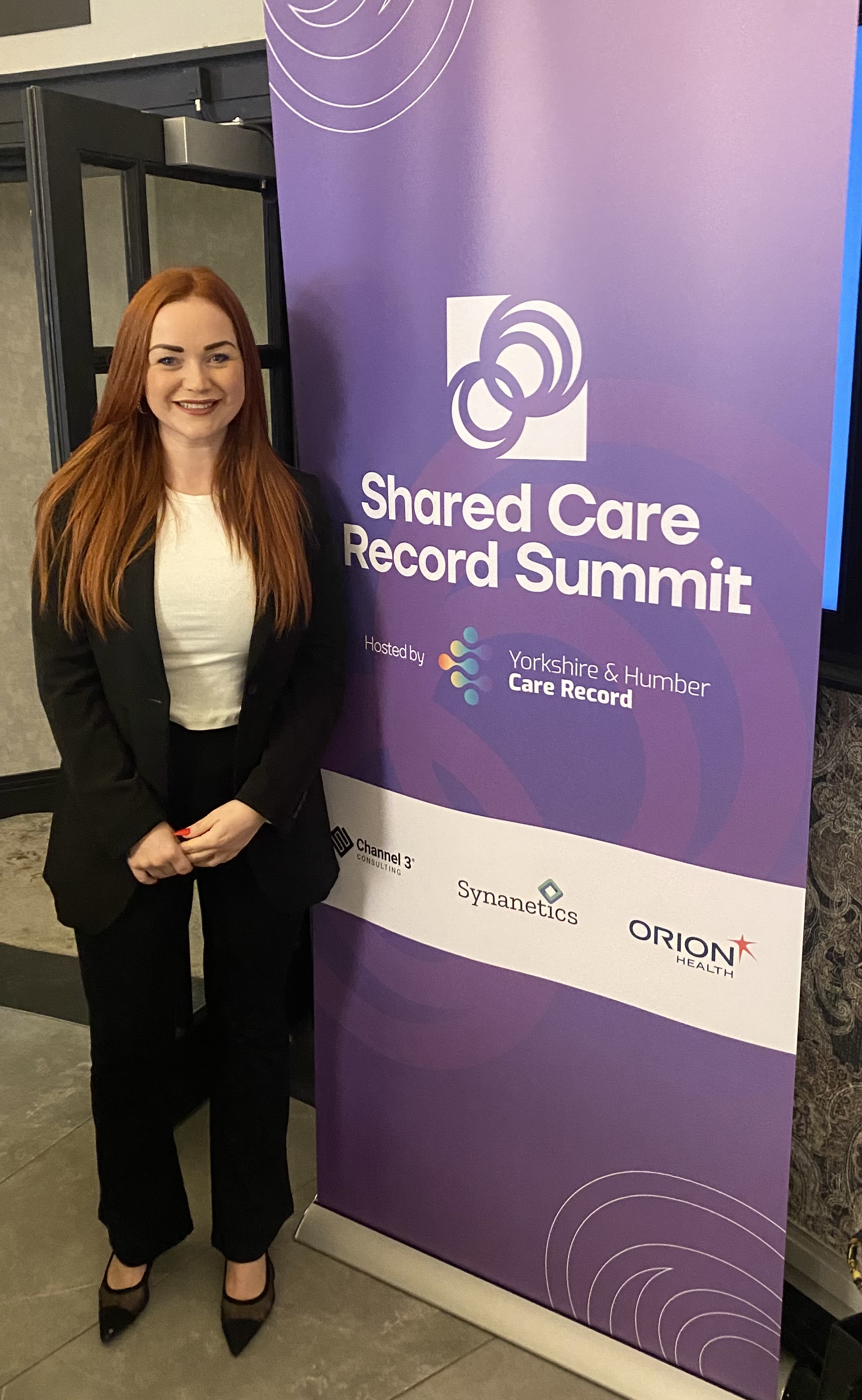 Workshop focused on brief overview of mandated standards and requirements. How they link into the ShCR and importance of governance. Key message were to embed the process with the people. Engagement is crucial from the right people from the start, explained our assurance processes and what good looks like,  addressed the challenges and celebrated the success. Heard the journeys from Leeds and YAS and how they adopted their own process and aligned it to ours. Asked candidates to document any hazards and place on the boards, relucent but encouraged and got some good feedback. No surprises though- all common themes we are already aware of.
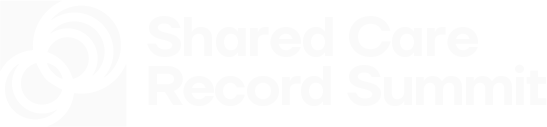 Goals:
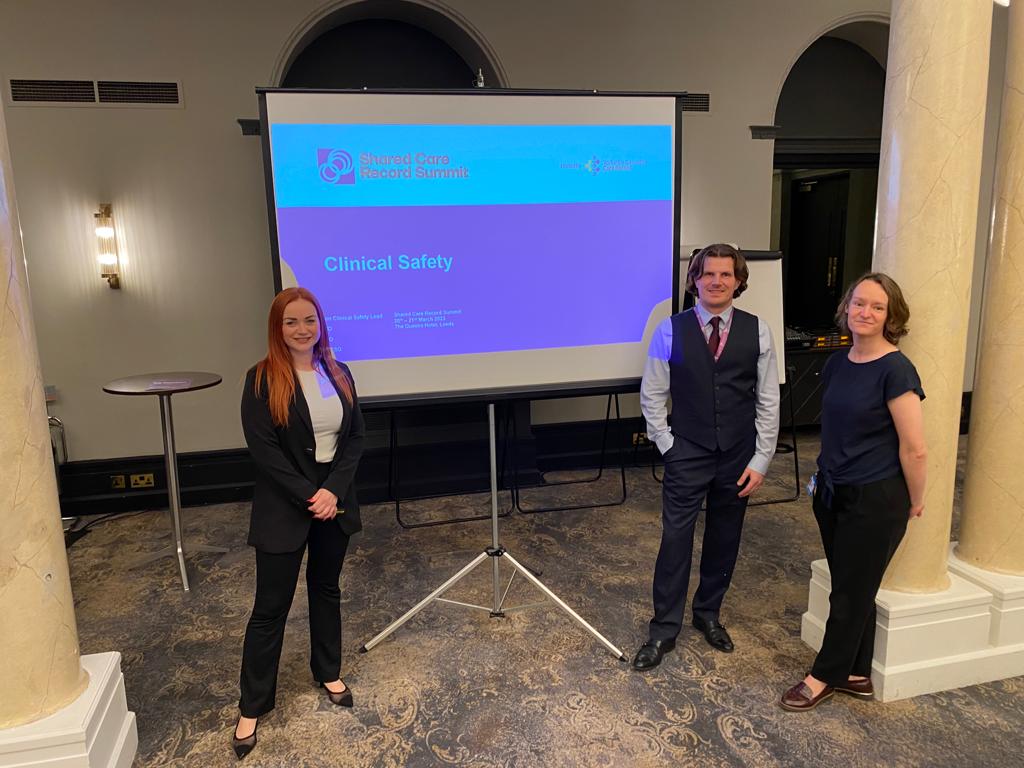 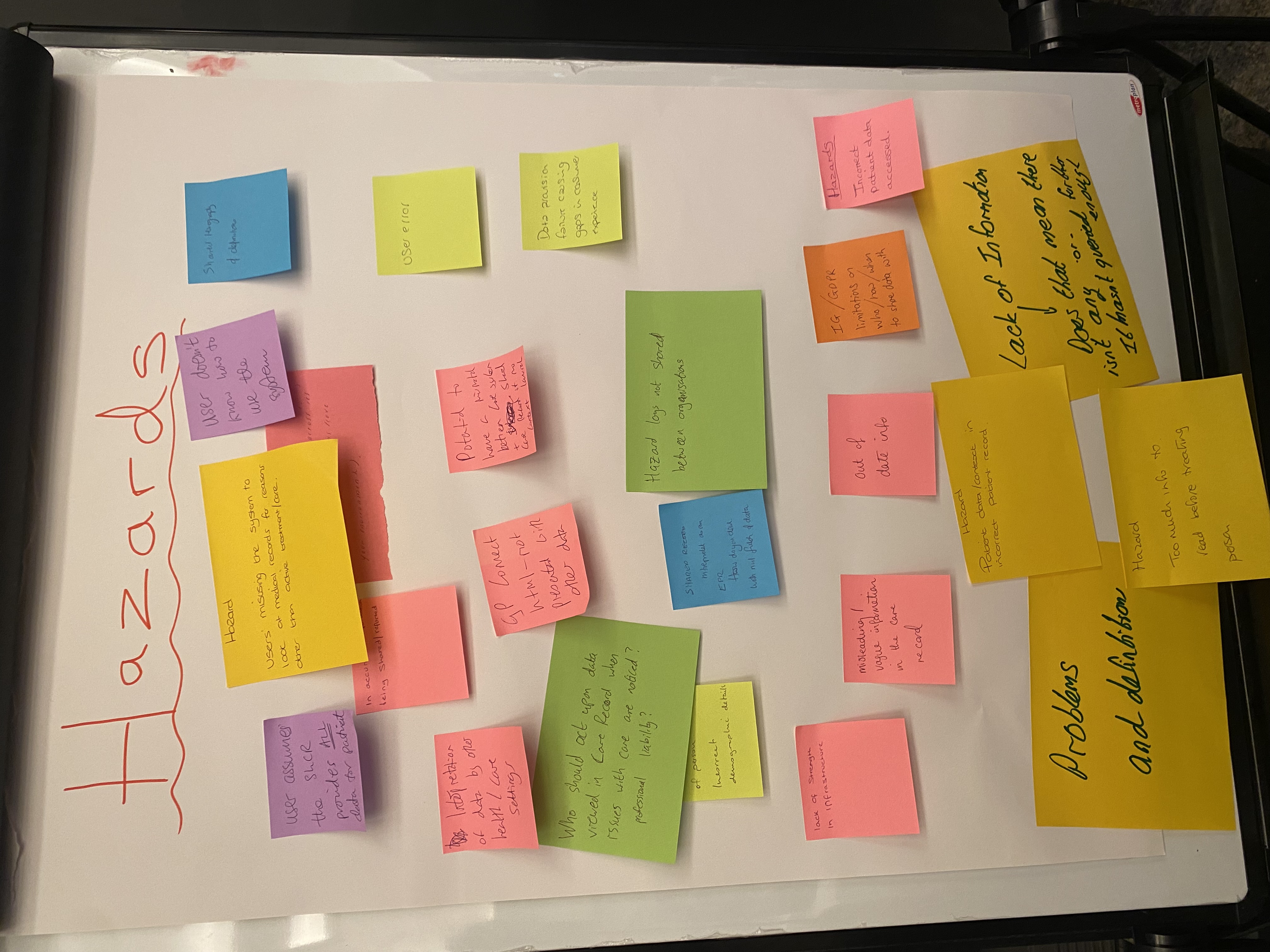 Please list the top 3 goals to take forward from your workshop

1. Build a national ShCR framework 

2. Connect with Social Care and ICB’s more for transparency of CS and link together 

3. Be transparent and share materials
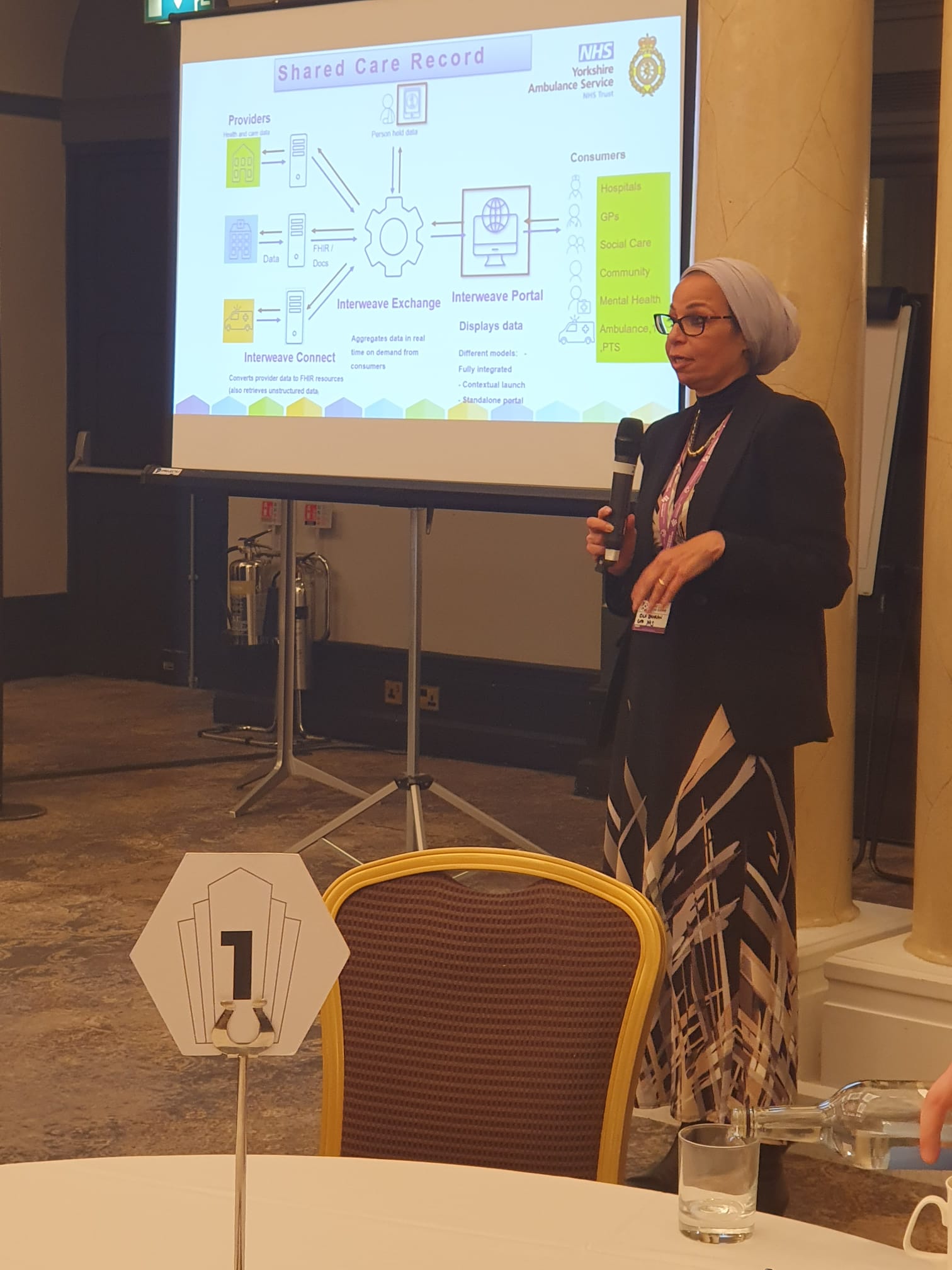 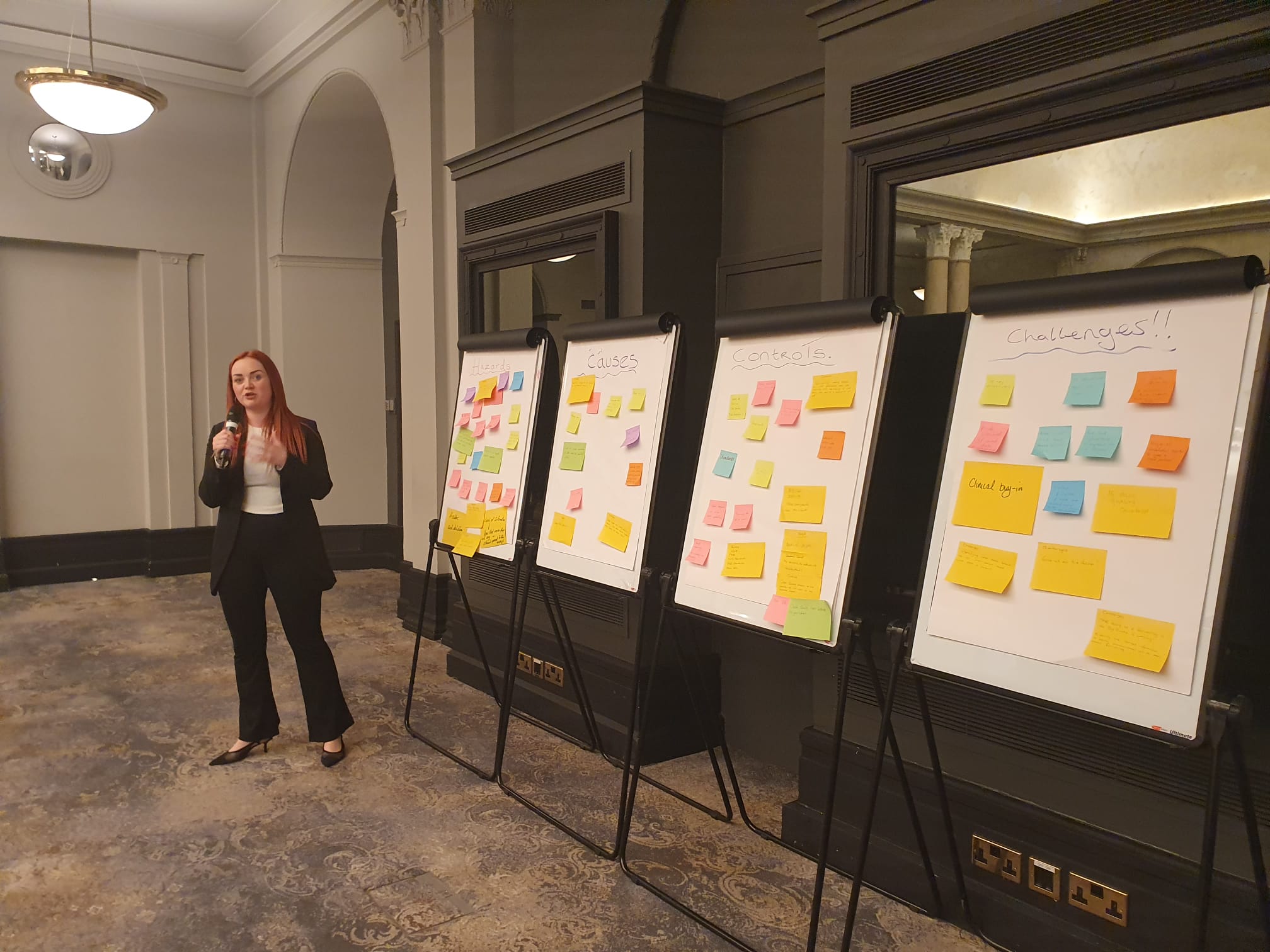 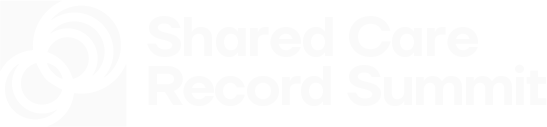 Detailed Outcomes & Actions